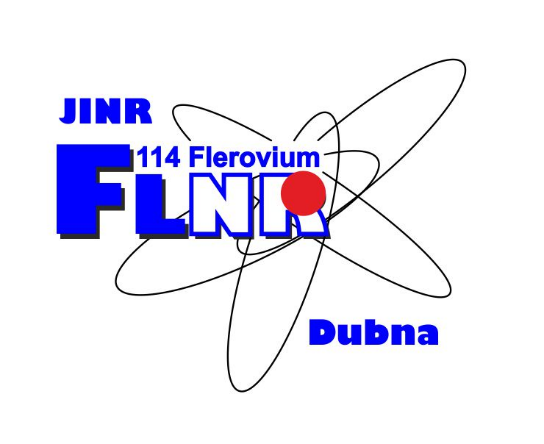 Transfermium nuclei expected from U+U interactions
V.V. Saiko and A.V. Karpov

Flerov Laboratory of Nuclear Reactions, JINR, Dubna, Russia
Motivation
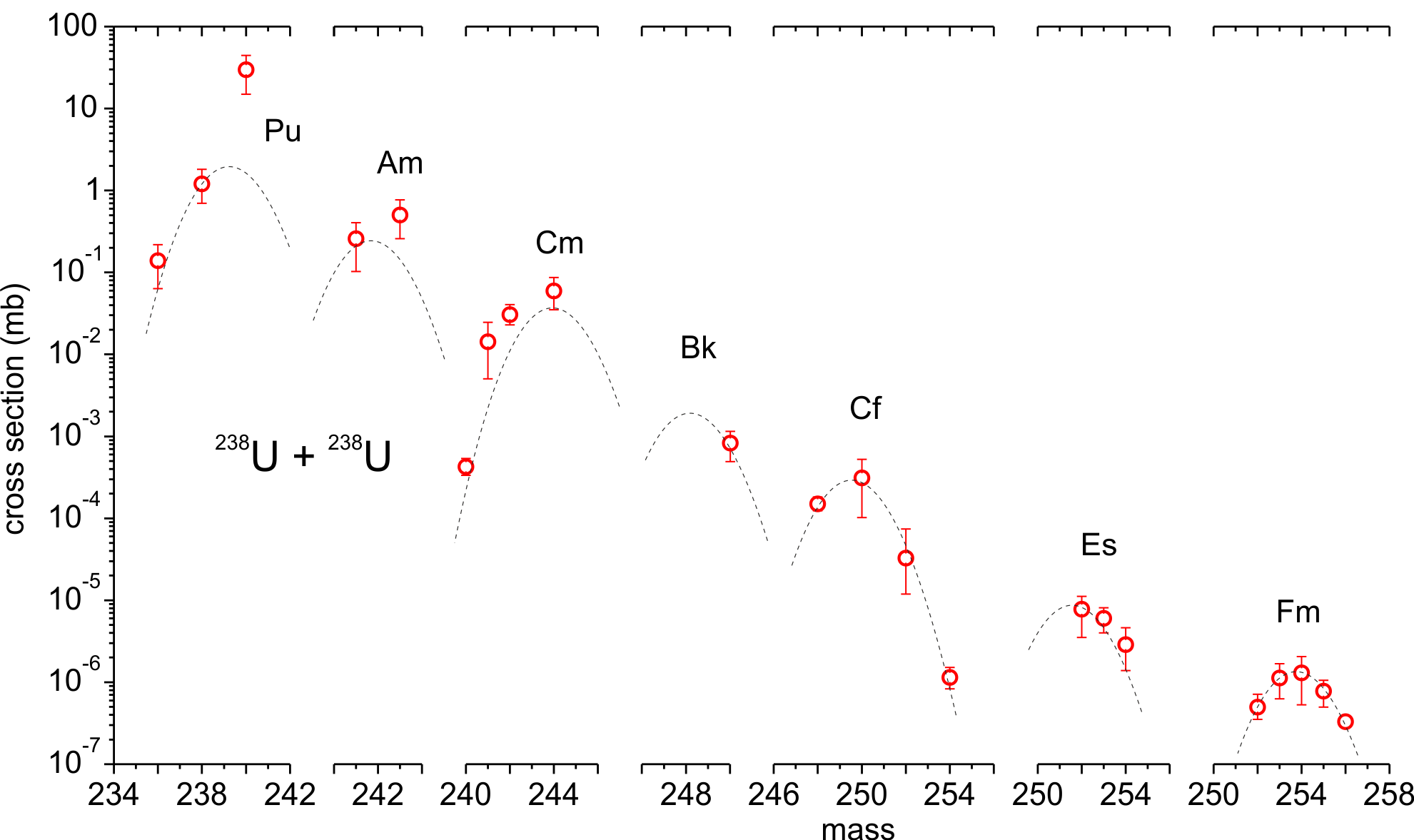 Radiochemical identification of transuranic elements
in the 238U + 238U reaction (7.5 MeV/nucleon)
?
exp.: M. Schädel et al., 
Phys. Rev. Lett. 41, 469 (1978)
What can we 
expect next
Model
A.V. Karpov and V.V. Saiko, 
Phys. Rev. C 96, 024618 (2017)
Phys. Rev. C 99, 014613 (2019)
Eur. Phys. J. A 58, 41 (2022)
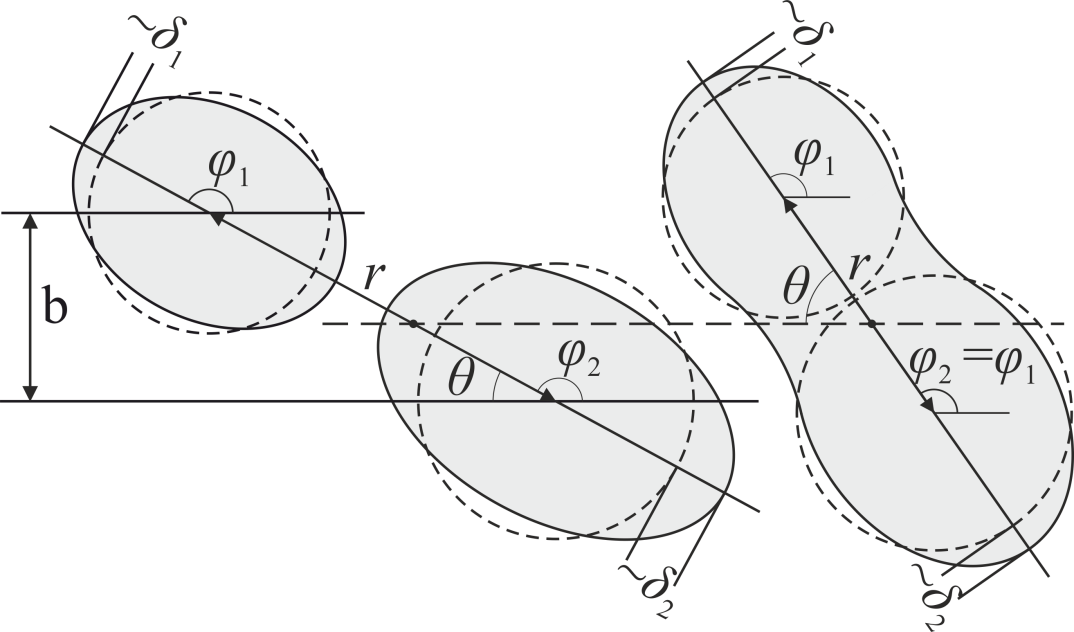 system of 
Langevin equations
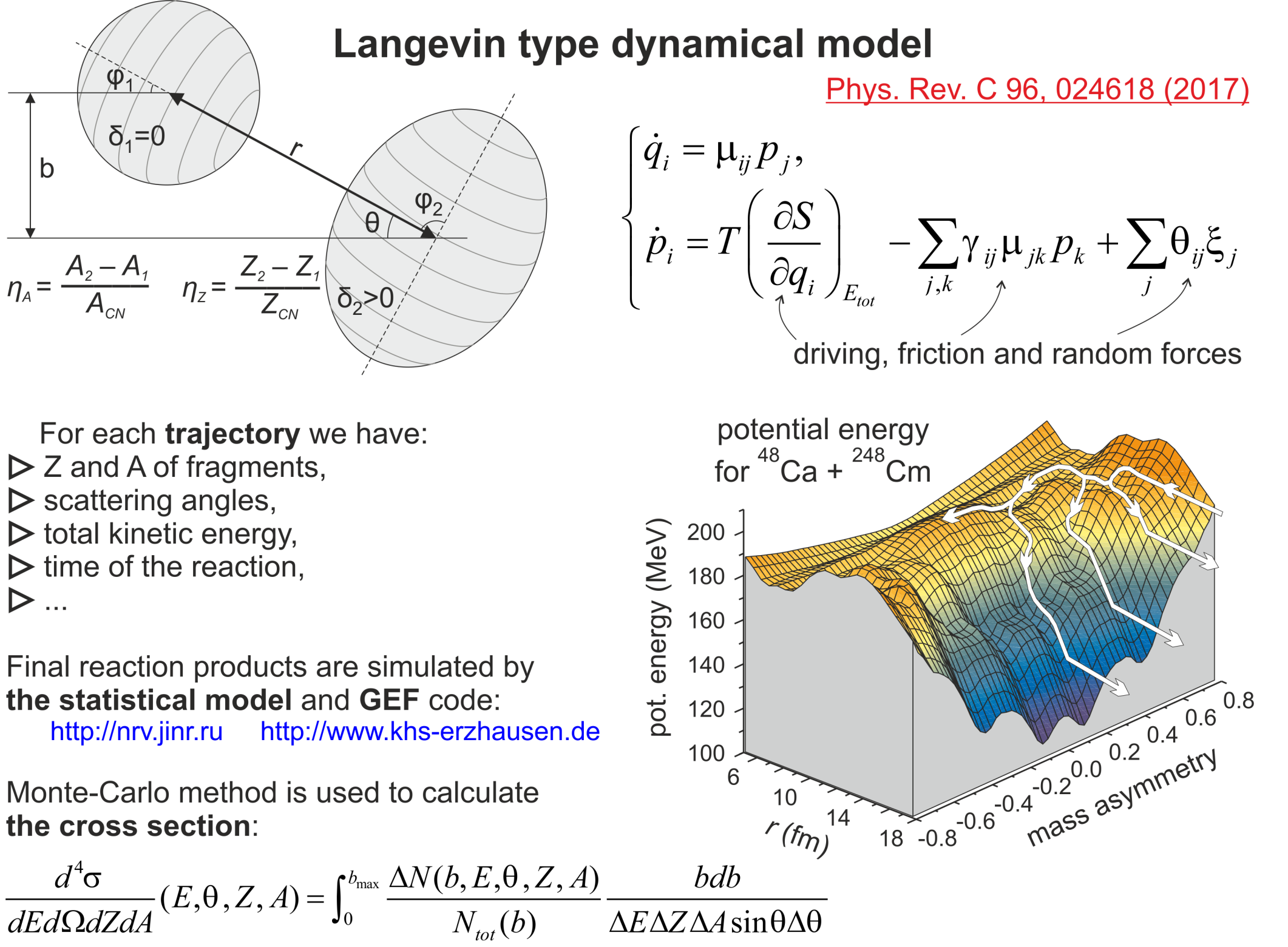 driving, friction and random forces
– mass tensor
– dissipation tensor
– amplitude of random force
– random value
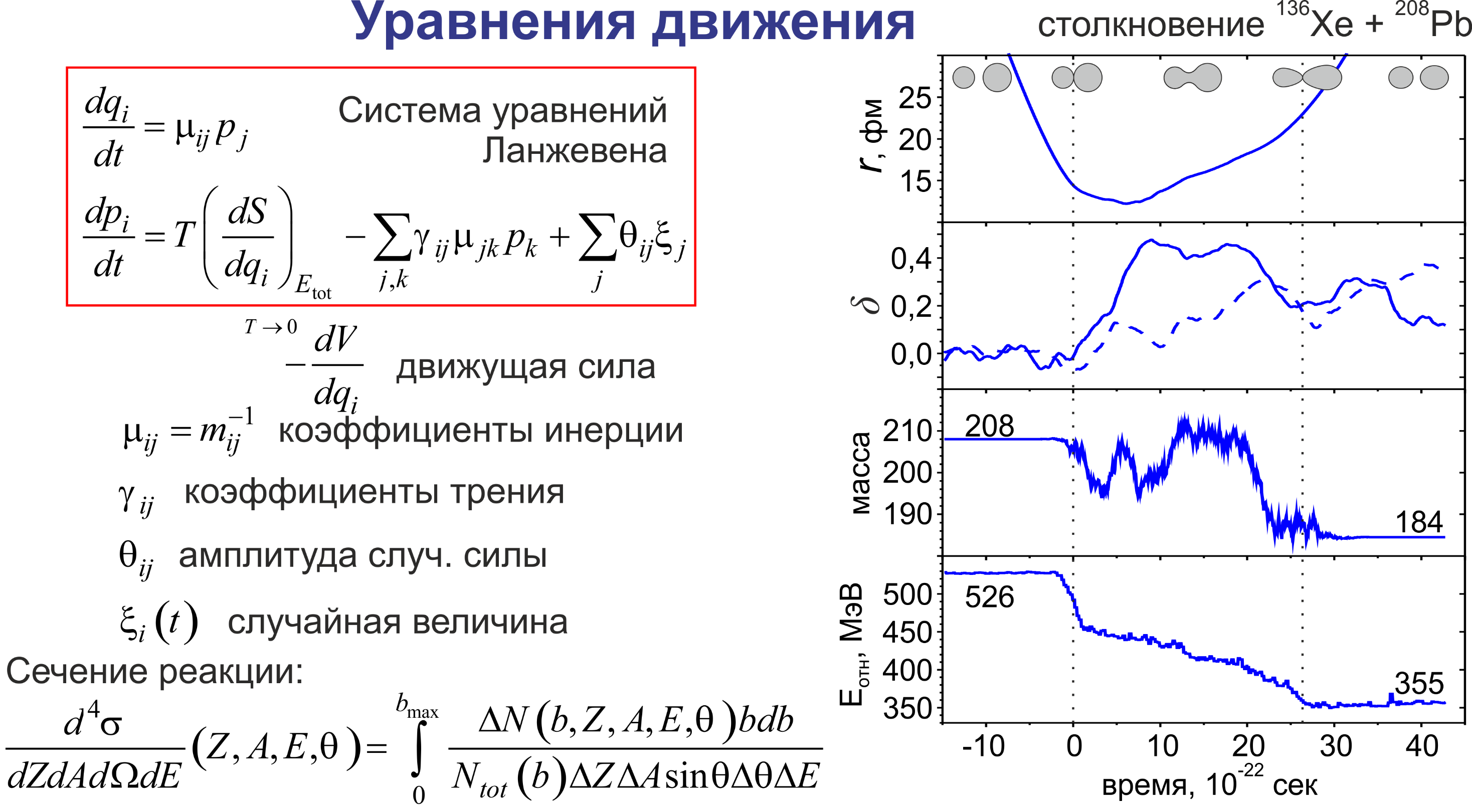 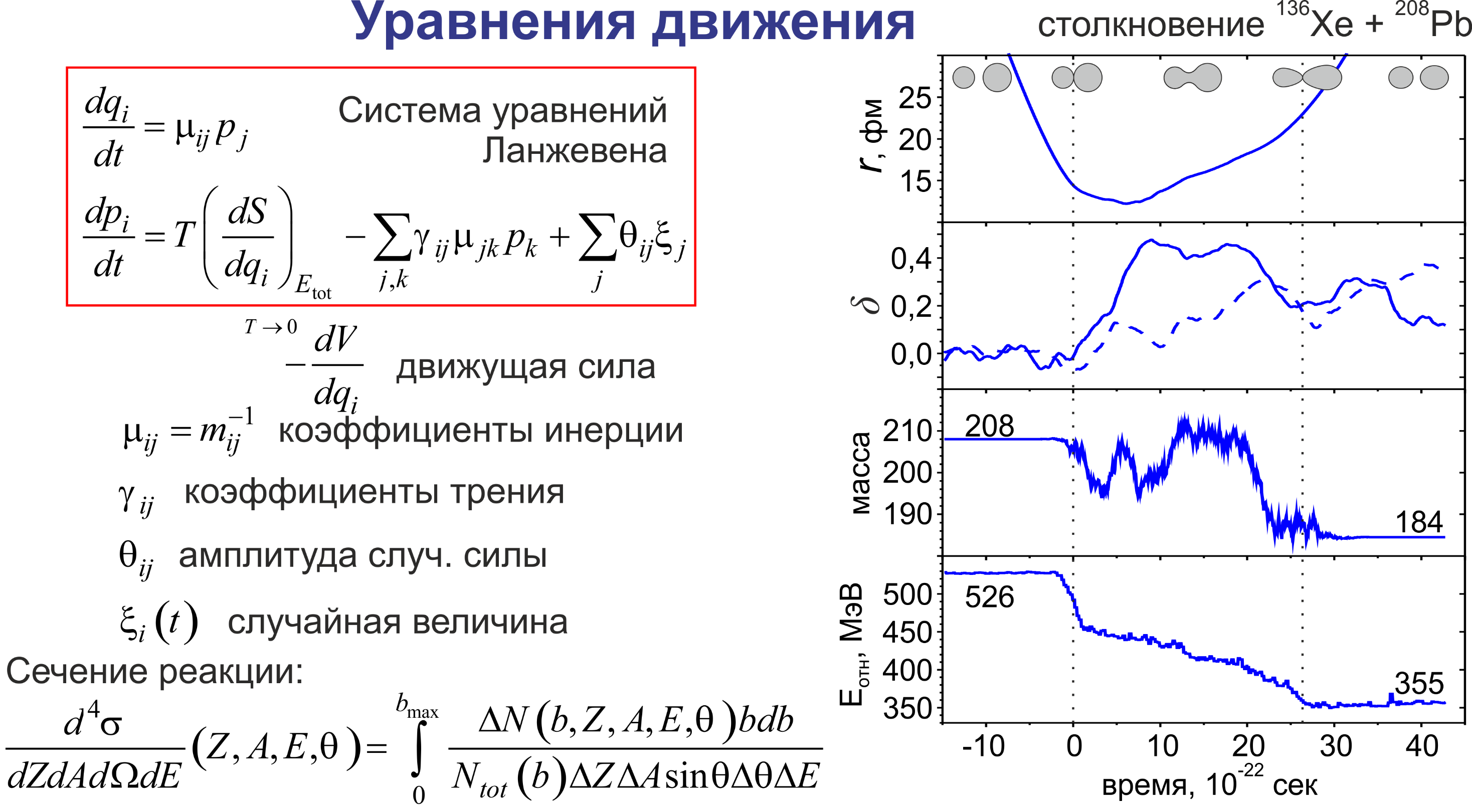 r – distance between centers of nuclei
δ1,2 – ellipsoidal deformations
ηA – mass asymmetry
ηZ – charge asymmetry
θ – angle between symmetry axis and beam direction
φ1,2 – angles of rotation of nuclei in the reaction plane
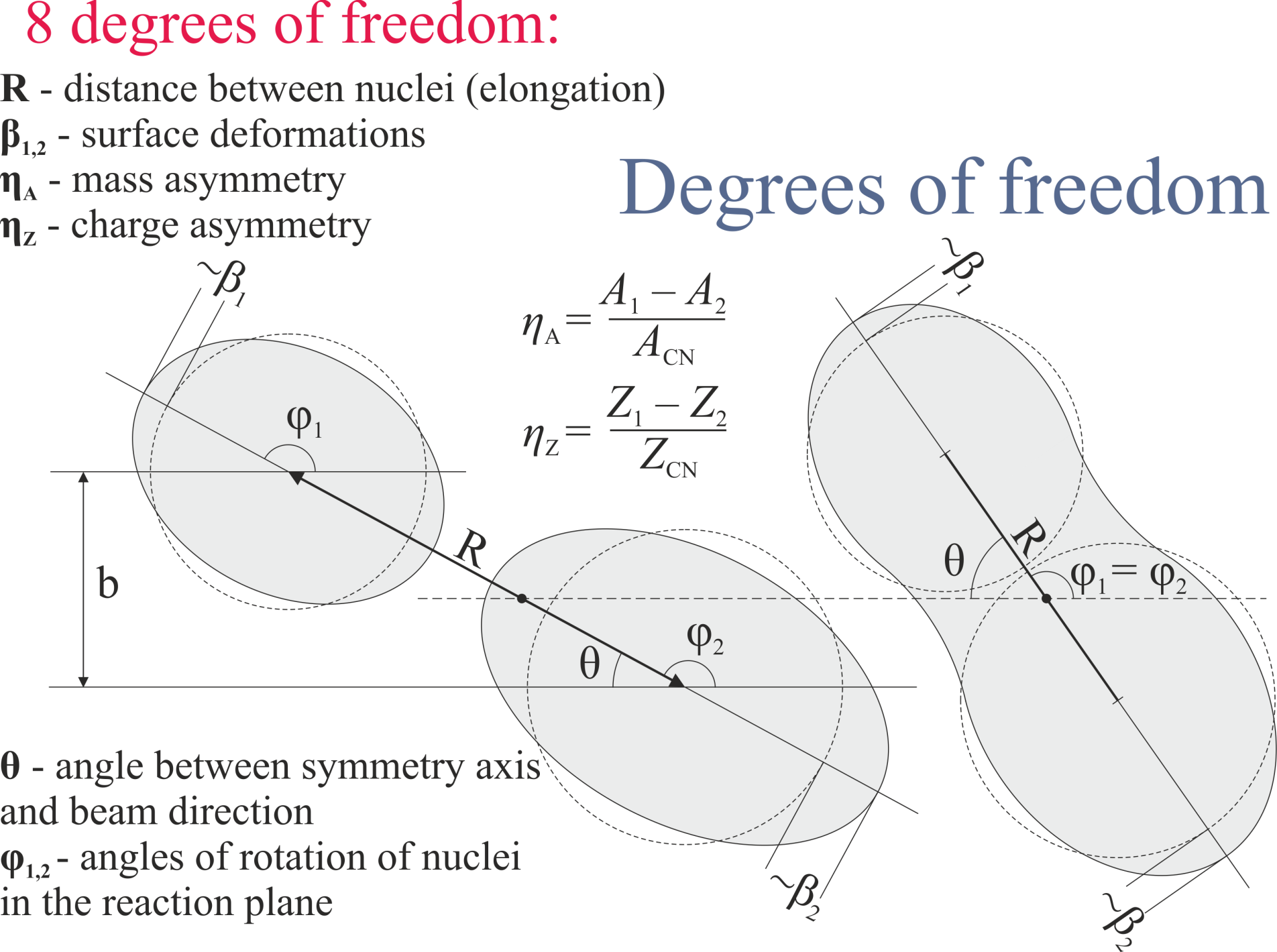 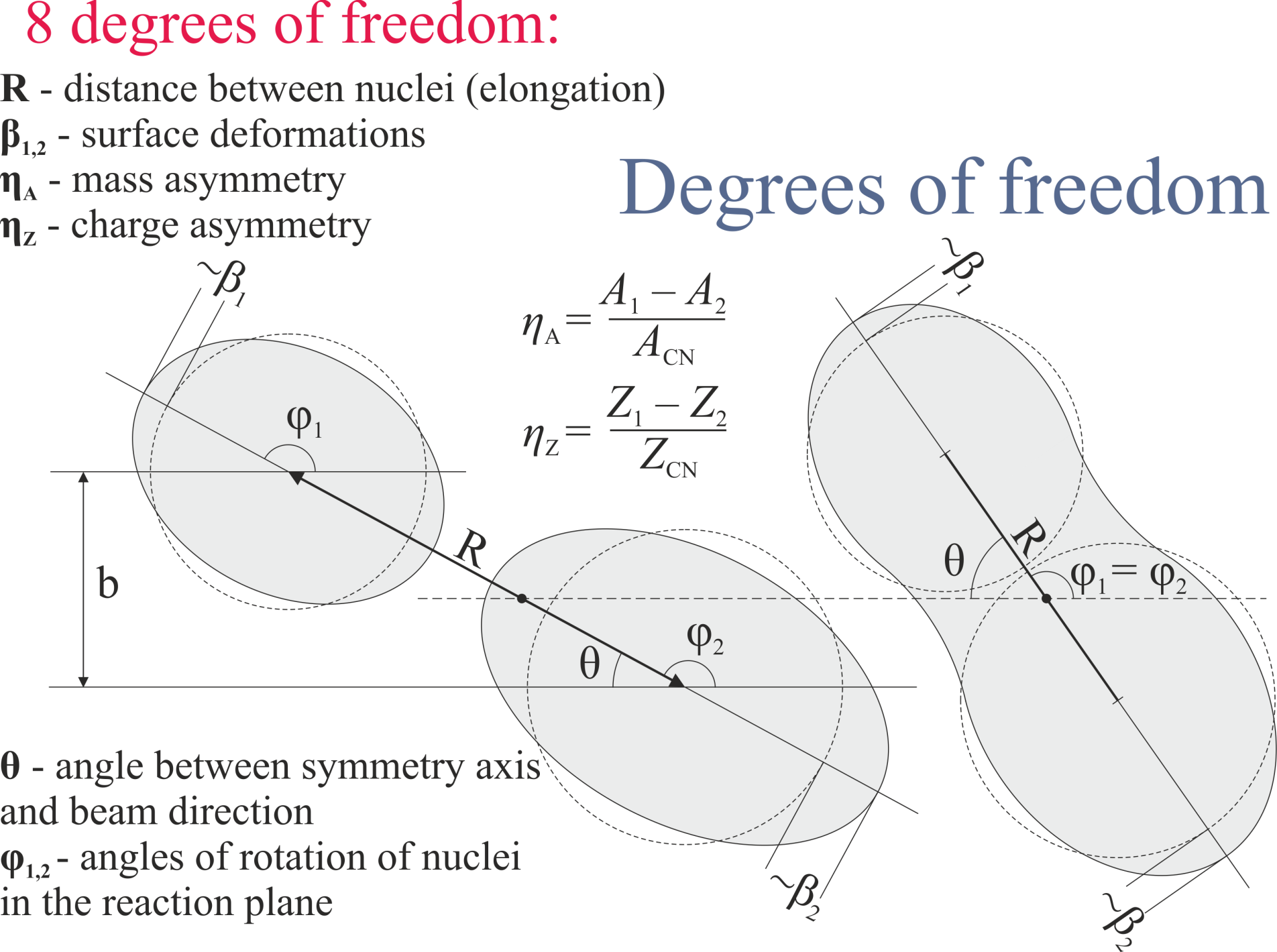 Model
A.V. Karpov and V.V. Saiko, 
Phys. Rev. C 96, 024618 (2017)
Phys. Rev. C 99, 014613 (2019)
Eur. Phys. J. A 58, 41 (2022)
a collision of 136Xe + 208Pb
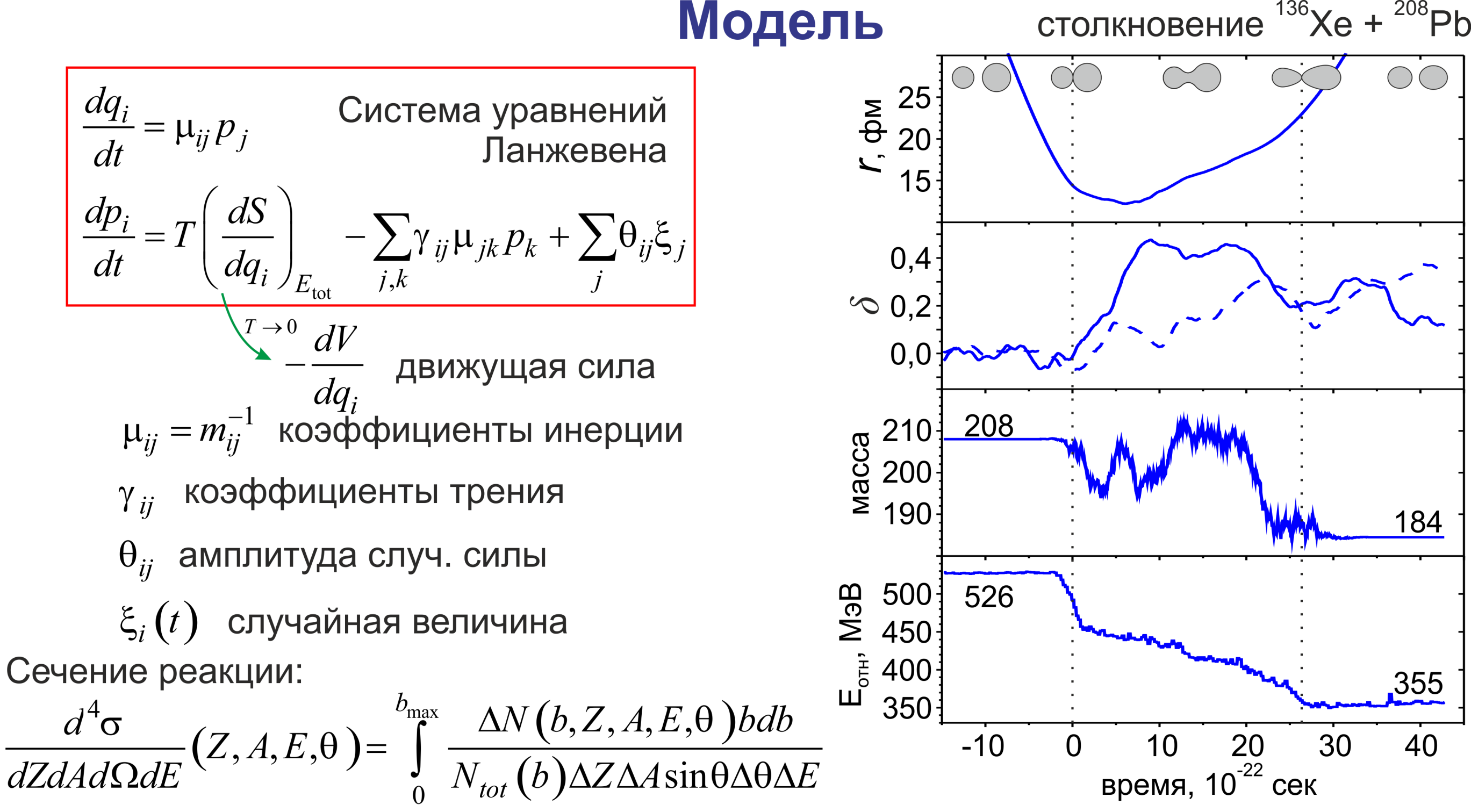 r
each trajectory of a collision provides:
 Z and A of fragments,
 scattering angle,
 kinetic energy,
excitation energy,
 reaction time,
 …
δ
Final fragments are simulated by means of 
 statistical model of decay of heavy excited nuclei,
 GEF code		                    http://nrv.jinr.ru
http://www.khschmidts-nuclear-web.eu/GEF.html
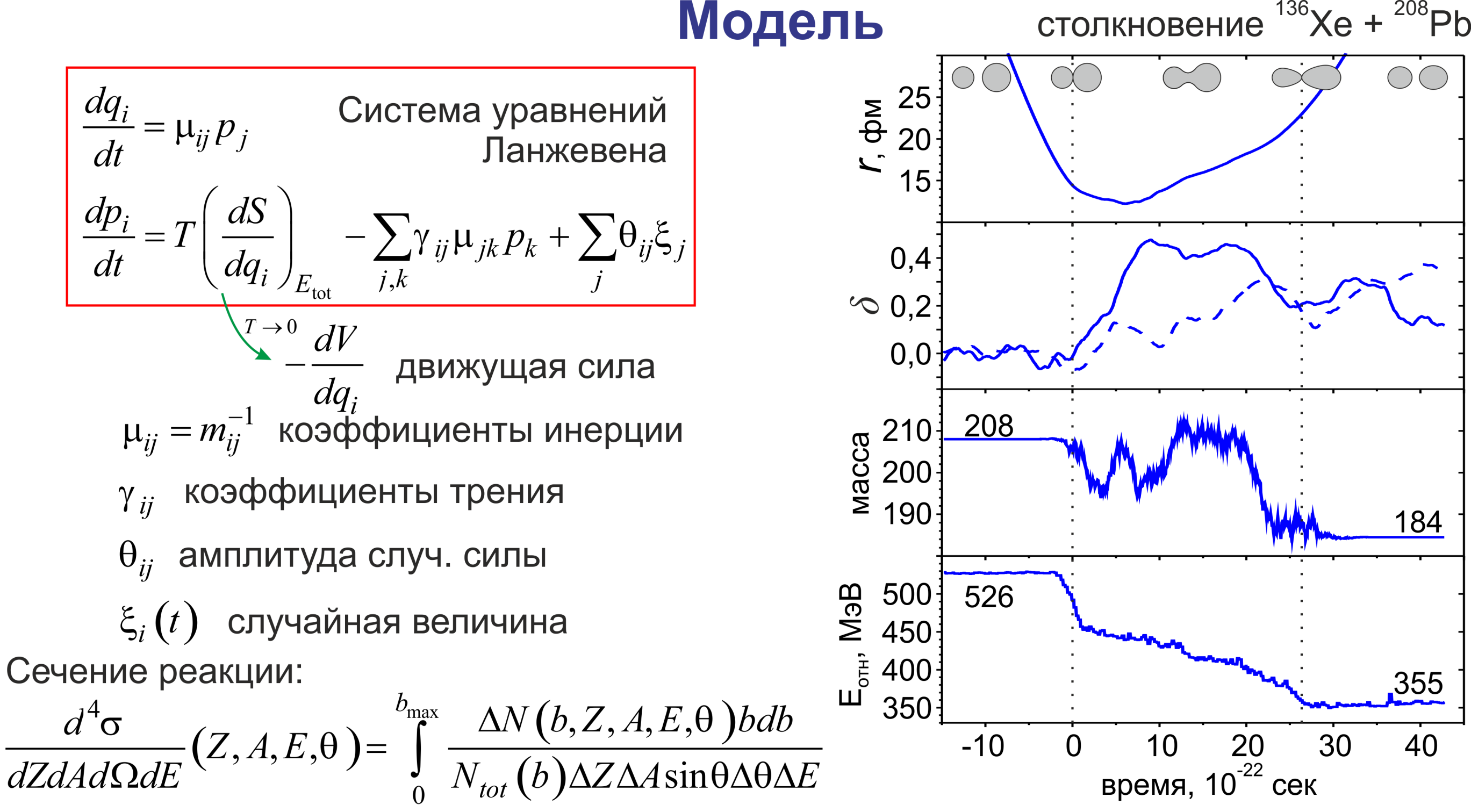 mass
differential reaction cross section:
Erel, MeV
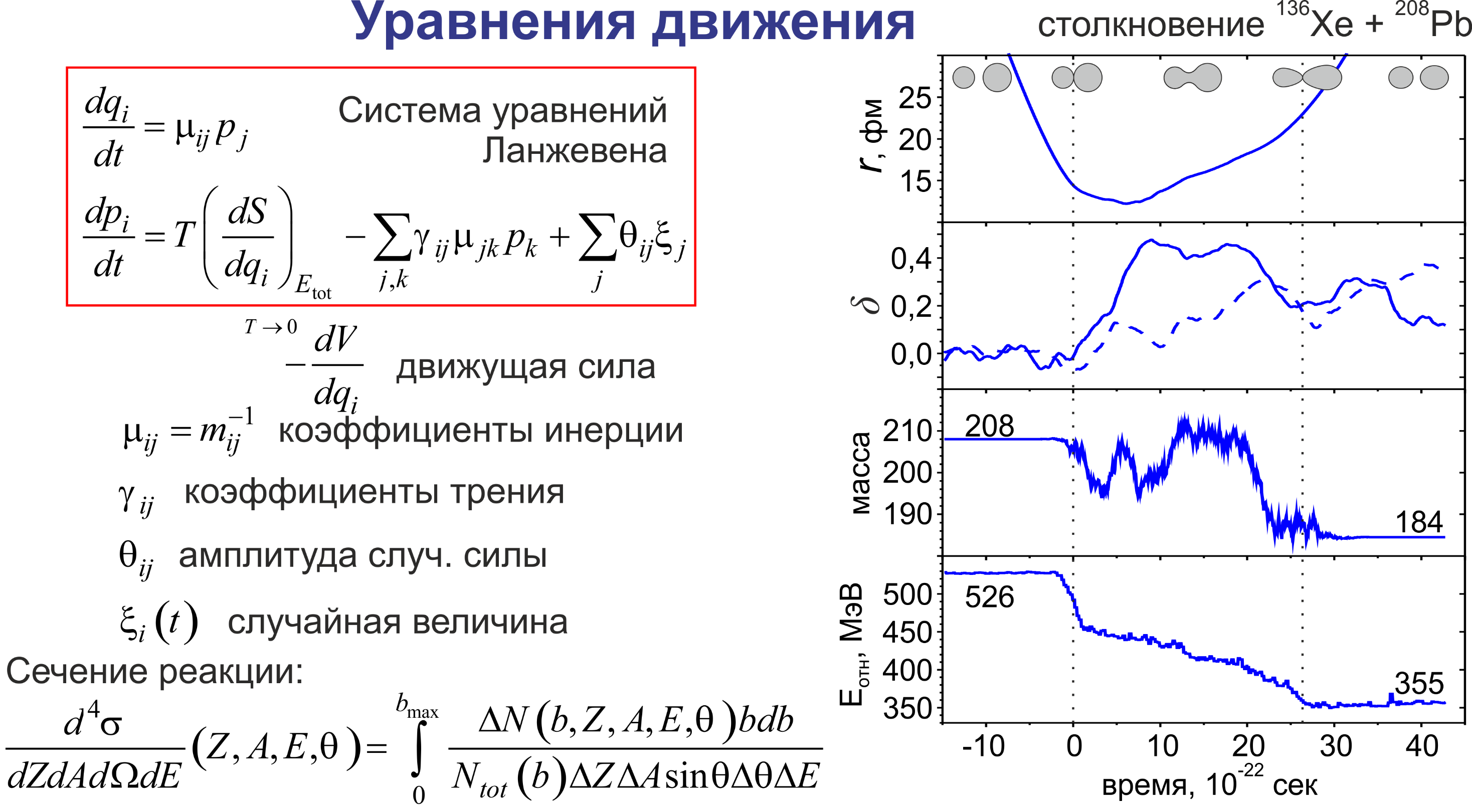 interaction time, 10-22 s
Mutual orientation of colliding nuclei
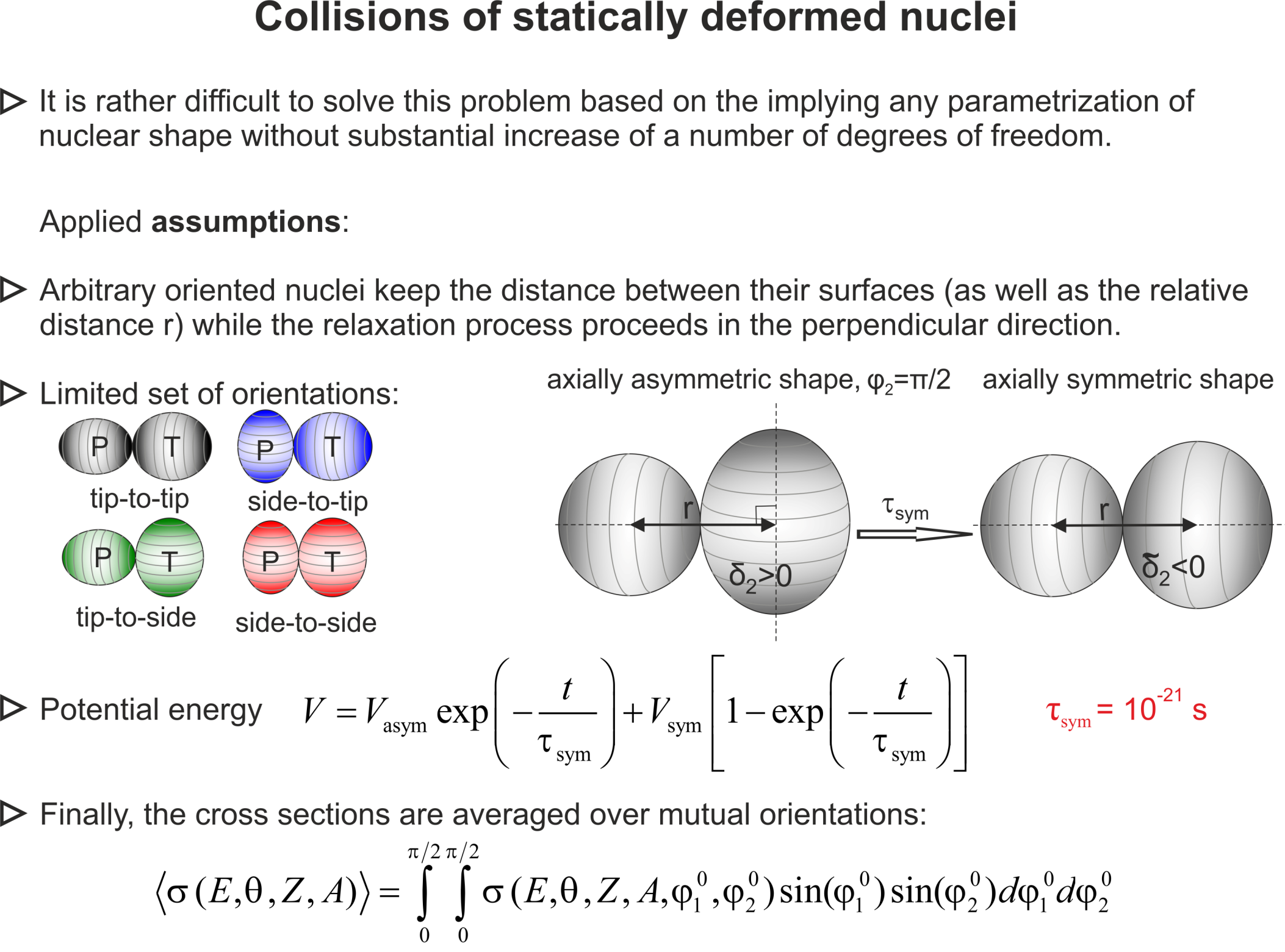 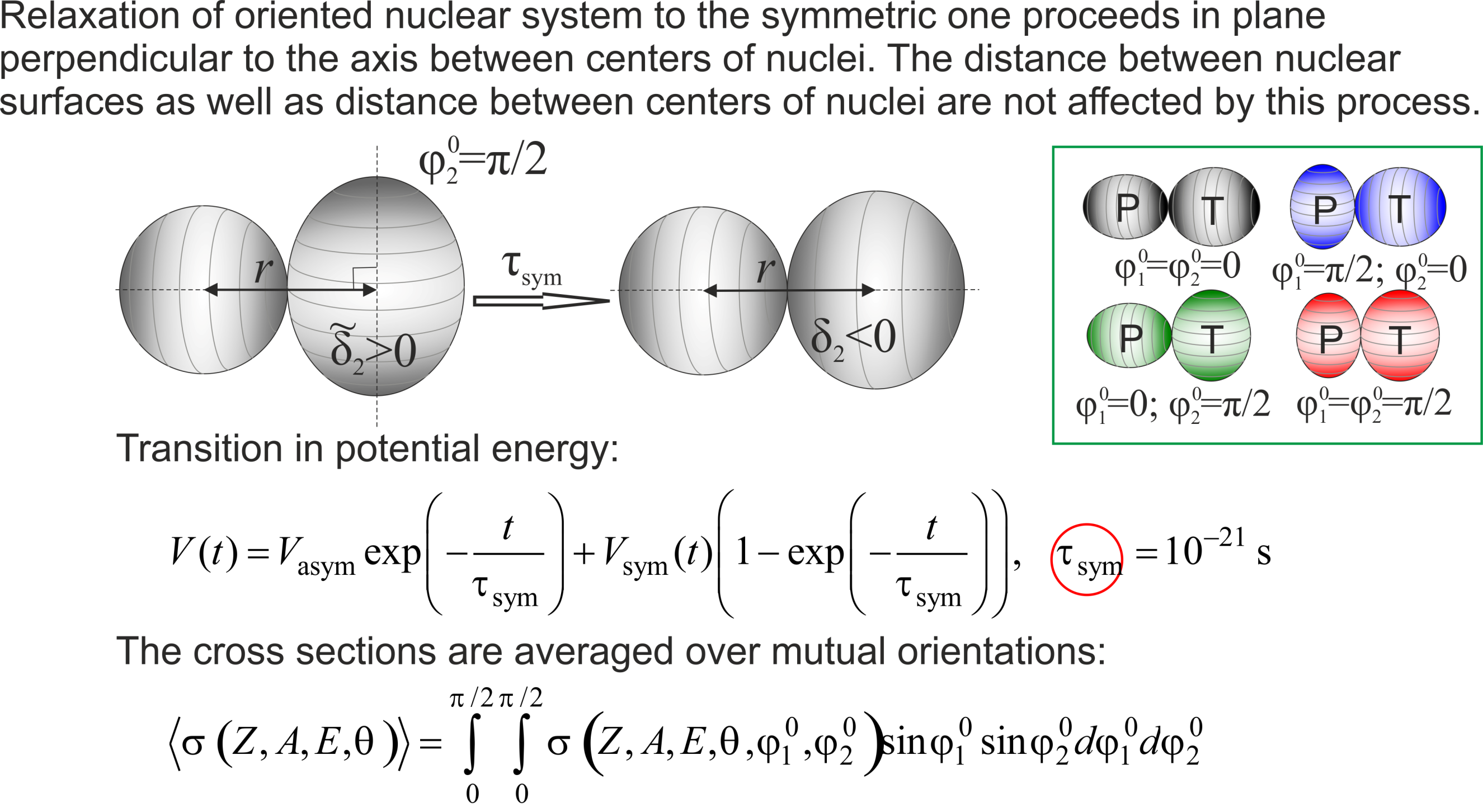 V.V. Saiko and A.V. Karpov, 
Phys. Rev. C 99, 014613 (2019)
238U + 238U reaction
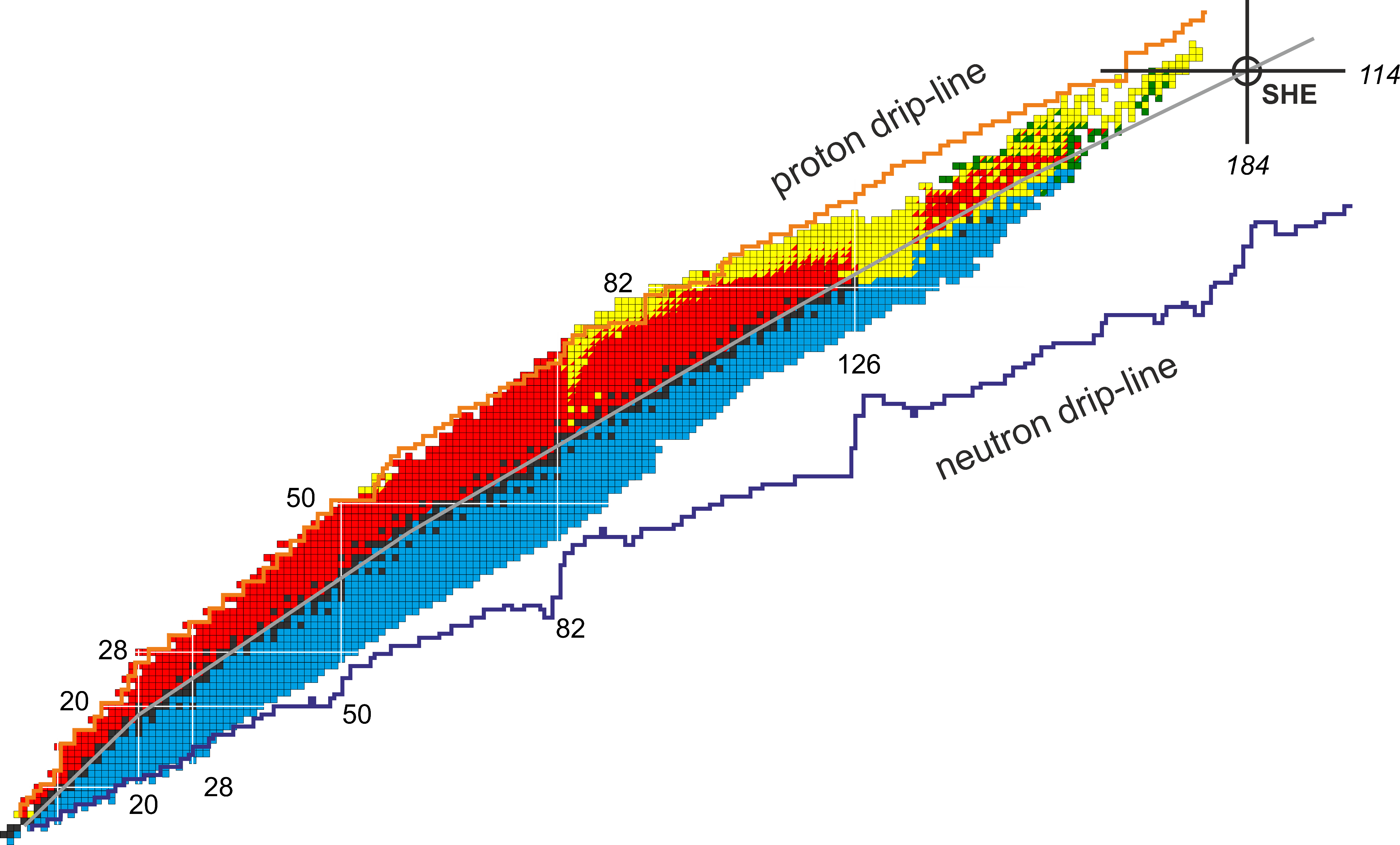 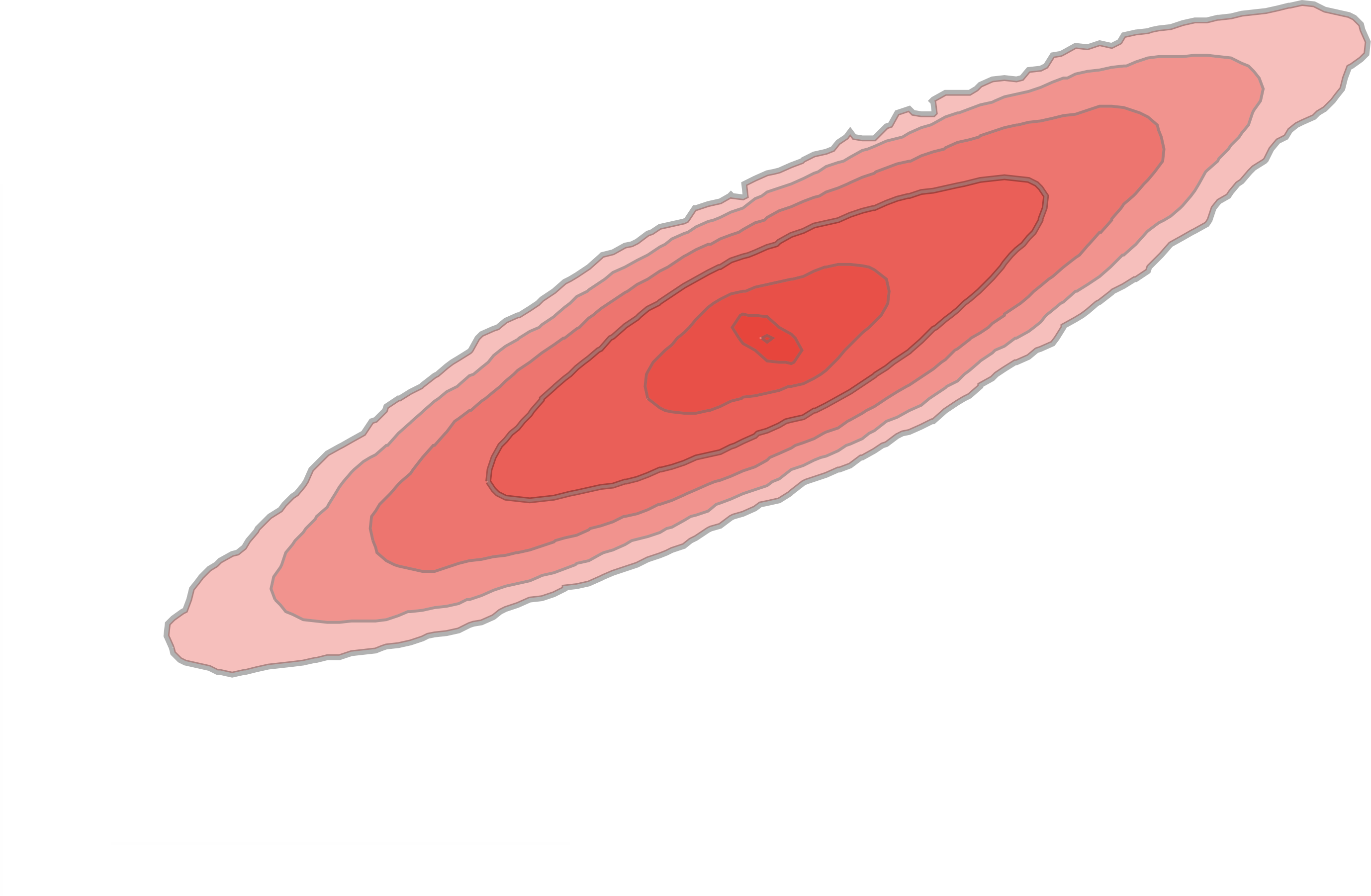 Primary (excited) products:
symmetric distribution
cover the “Island of stability”
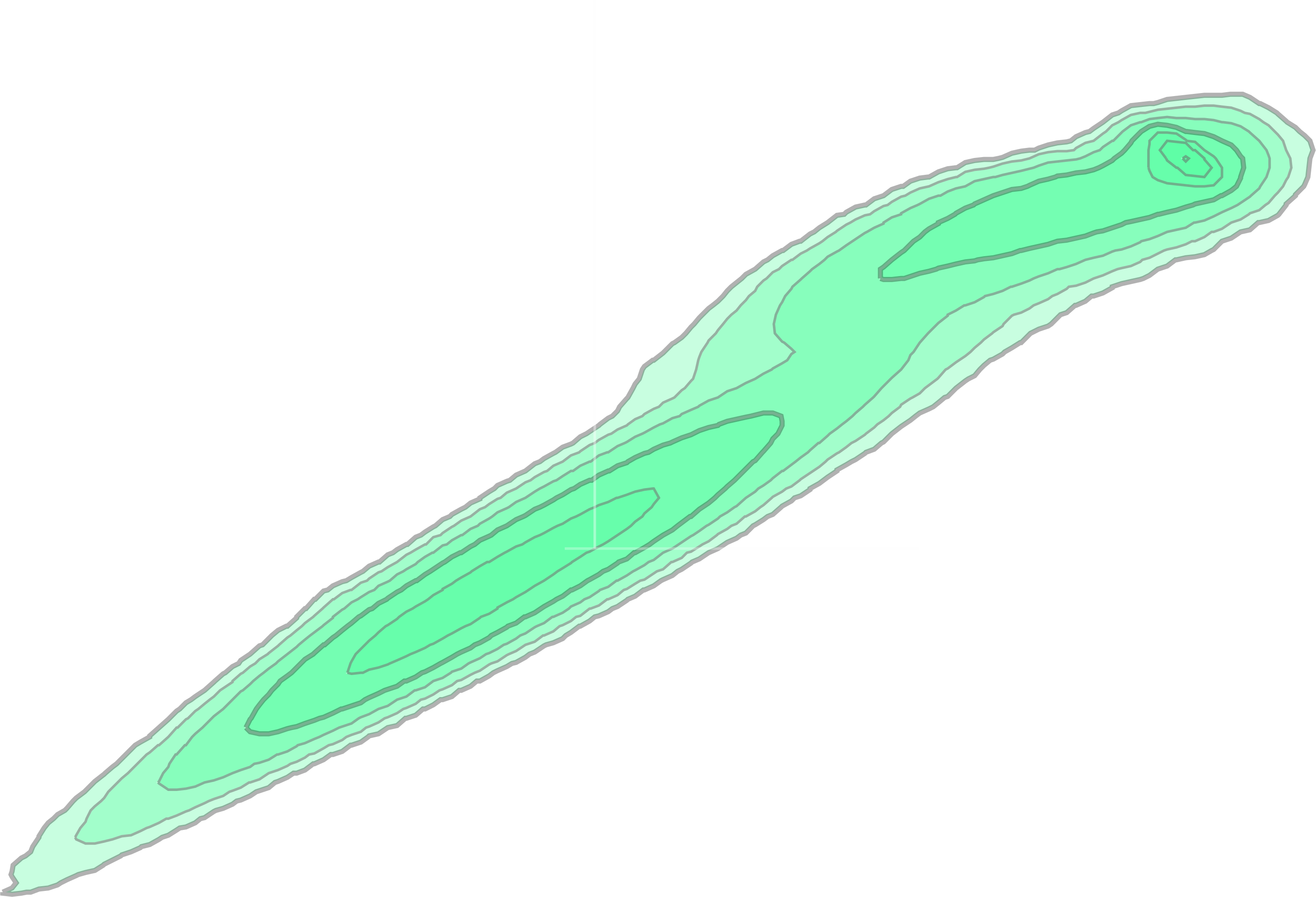 1 µb
E = 8 MeV/nucleon
but 
primary products heavier than uranium 
mostly go through fission
Mass distribution of products in the 238U + 238U reaction
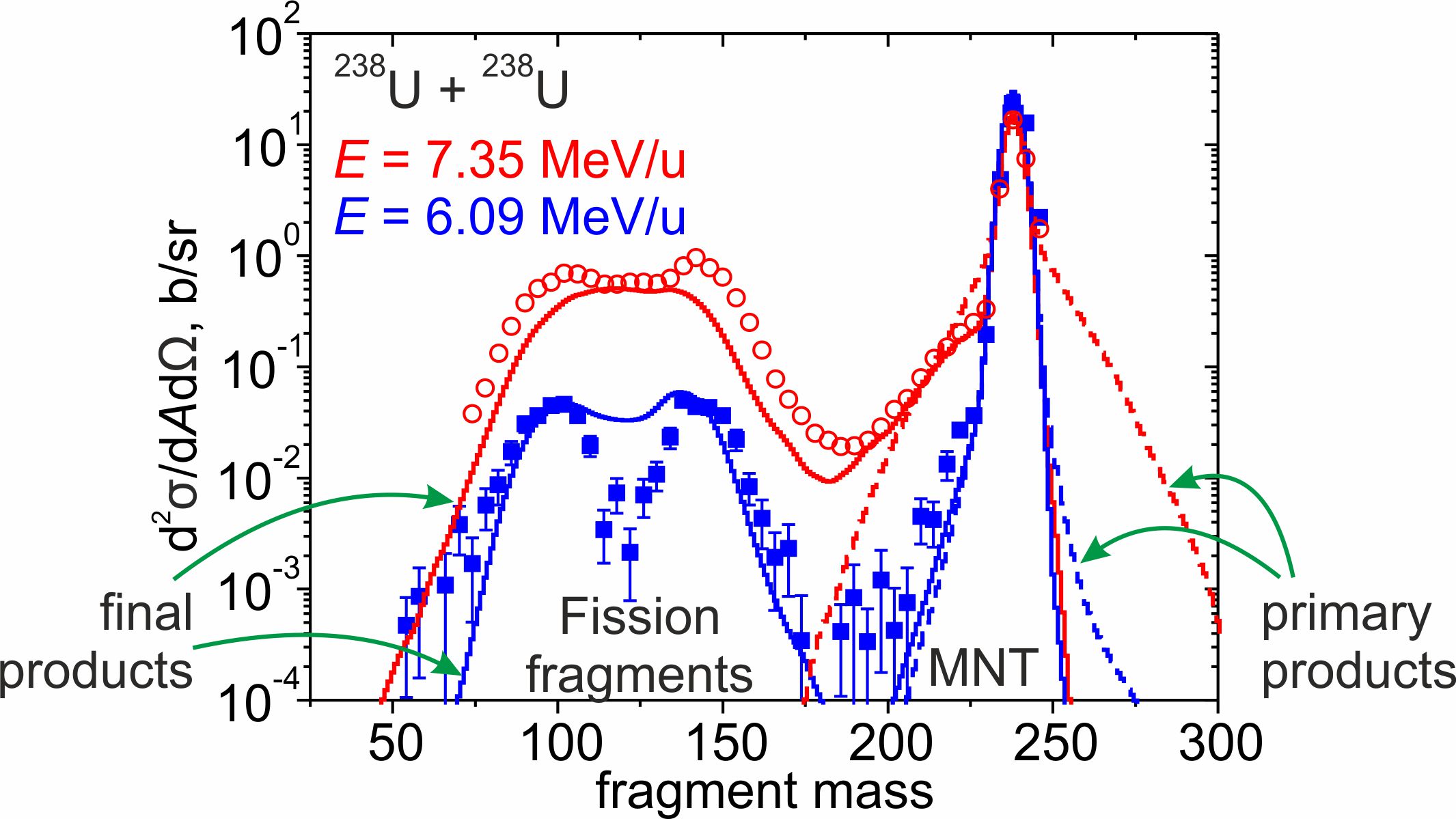 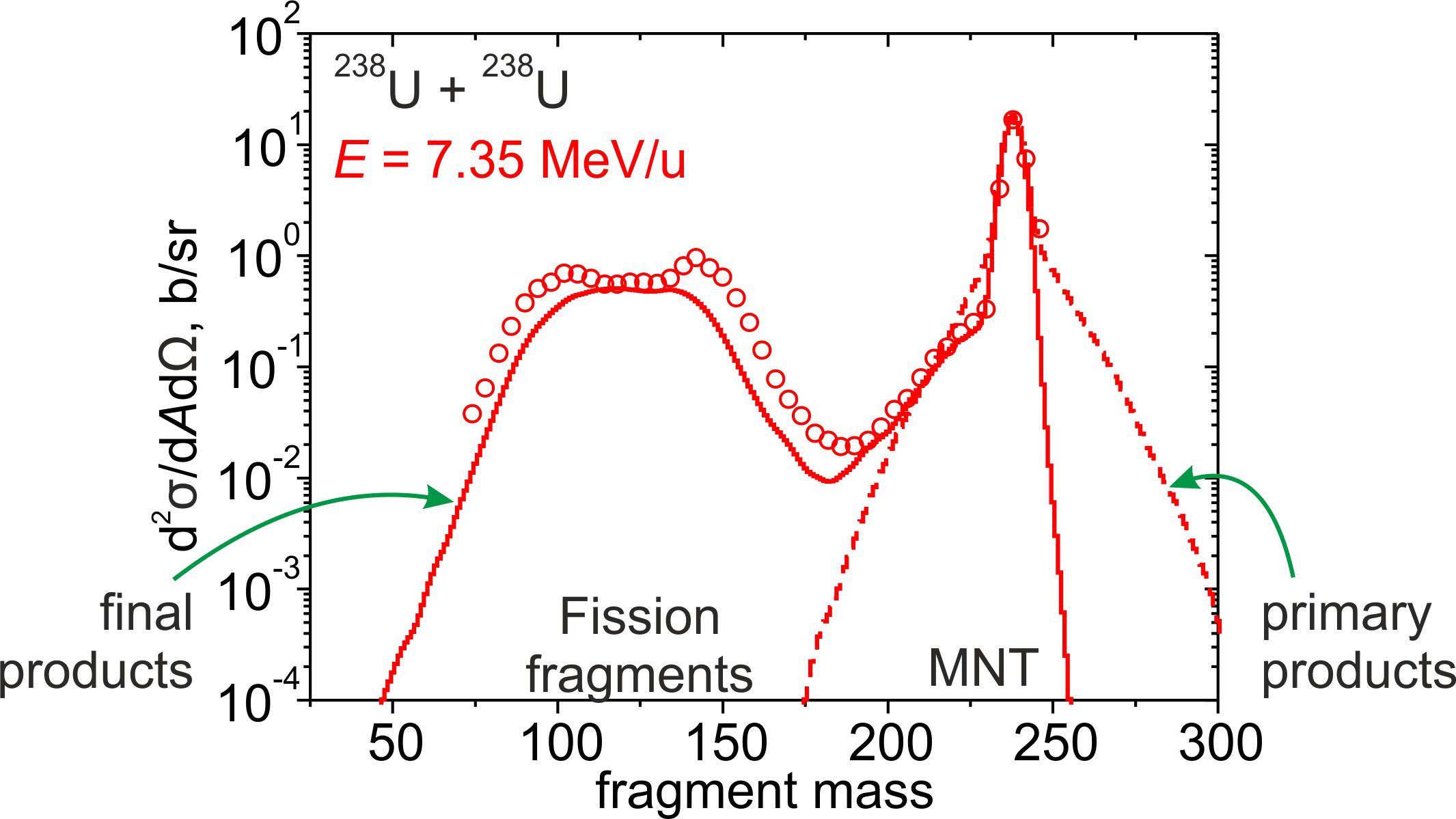 exp.: C. Golabek et al., EPJA 43, 251 (2010)
Production of transuranic elements in the U + U reaction
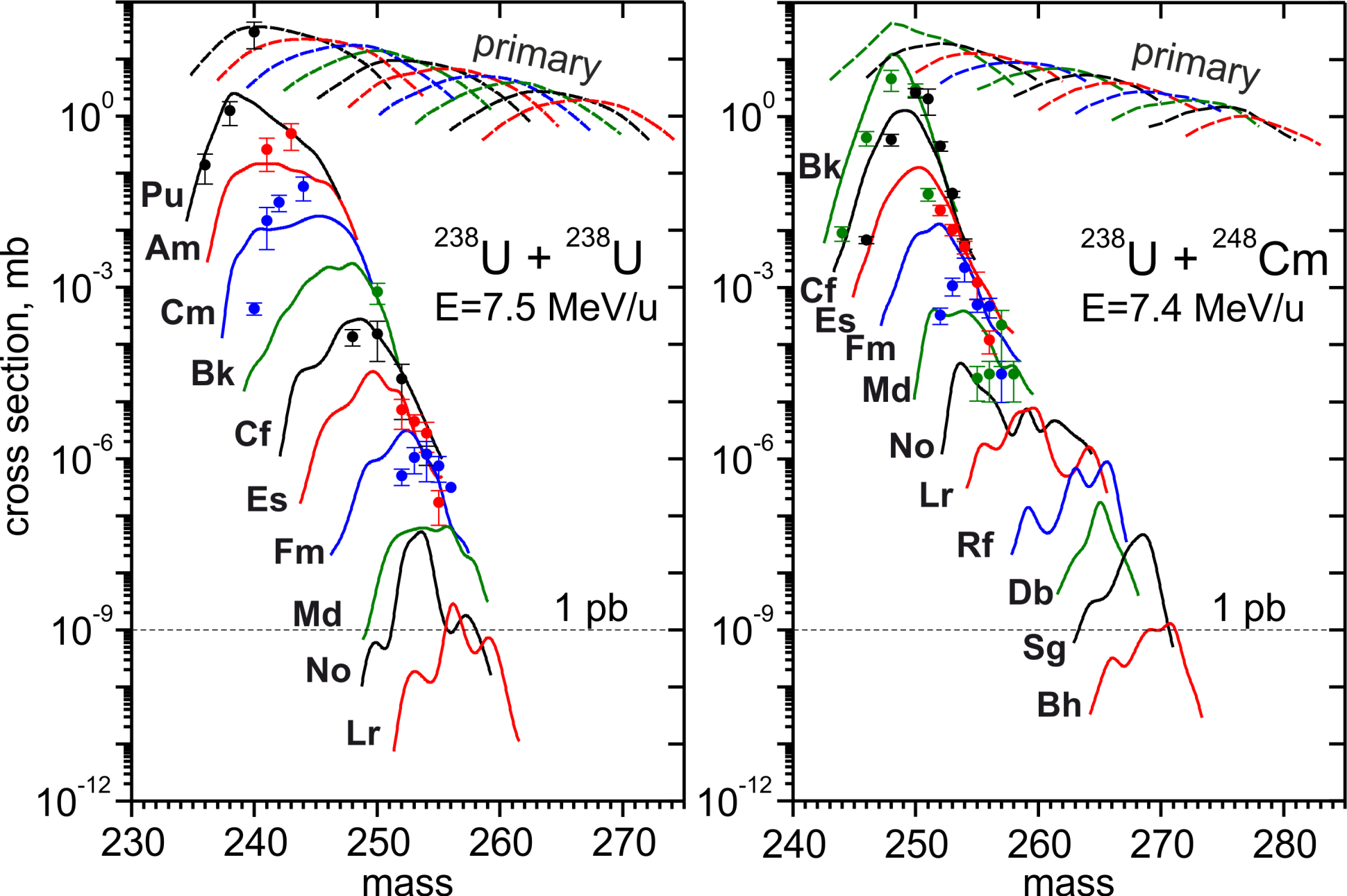 exponential decrease 
of production cross sections 
is preserved in the region 
of tranfermium elements
exp.: M. Schädel et al., Phys. Rev. Lett. 41, 469 (1978)
Optimal energy for transuranium elements
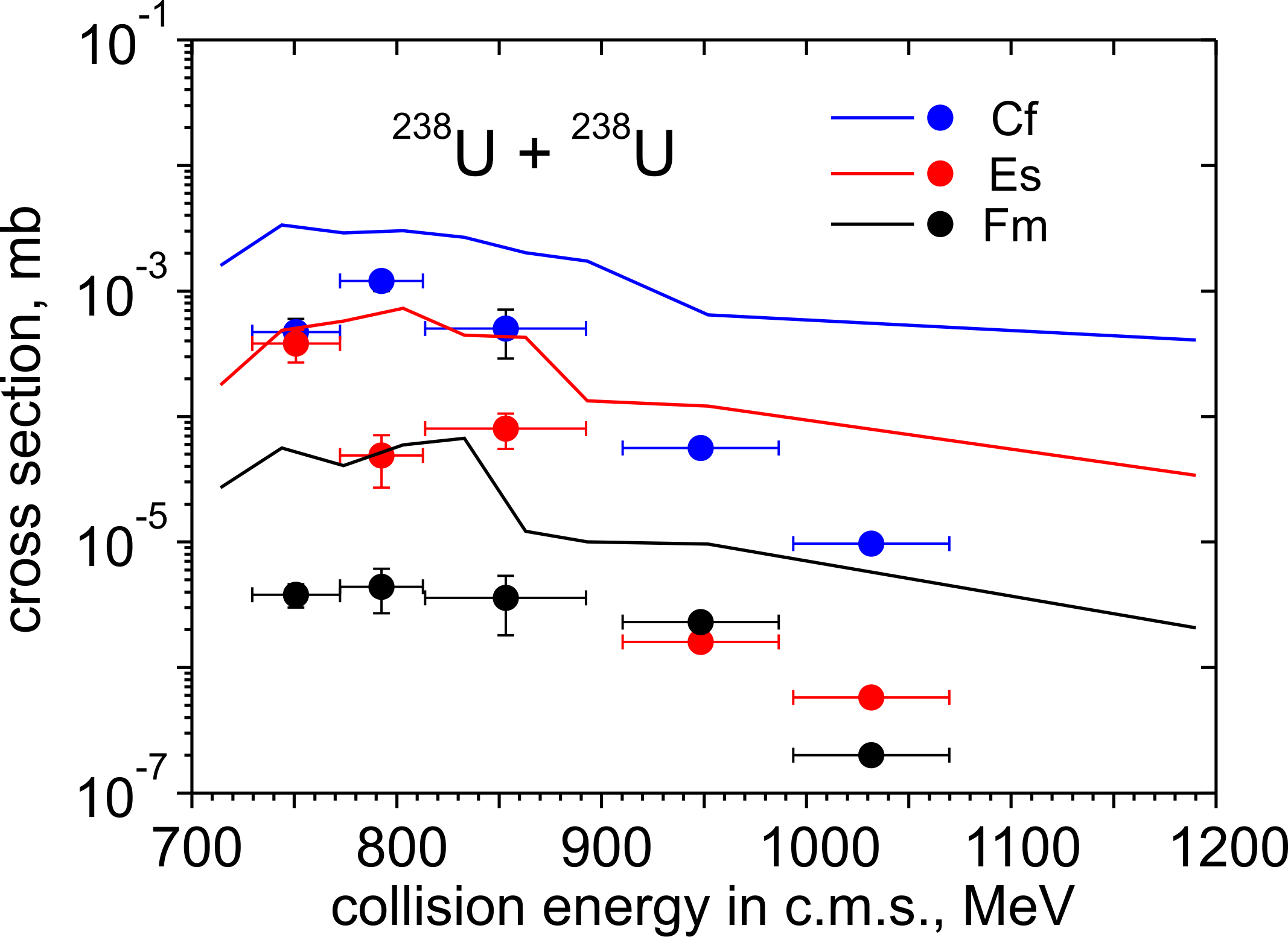 exp.: J.V. Kratz, et. al, Phys. Rev. C 88, 054615 (2013)
Other projectiles
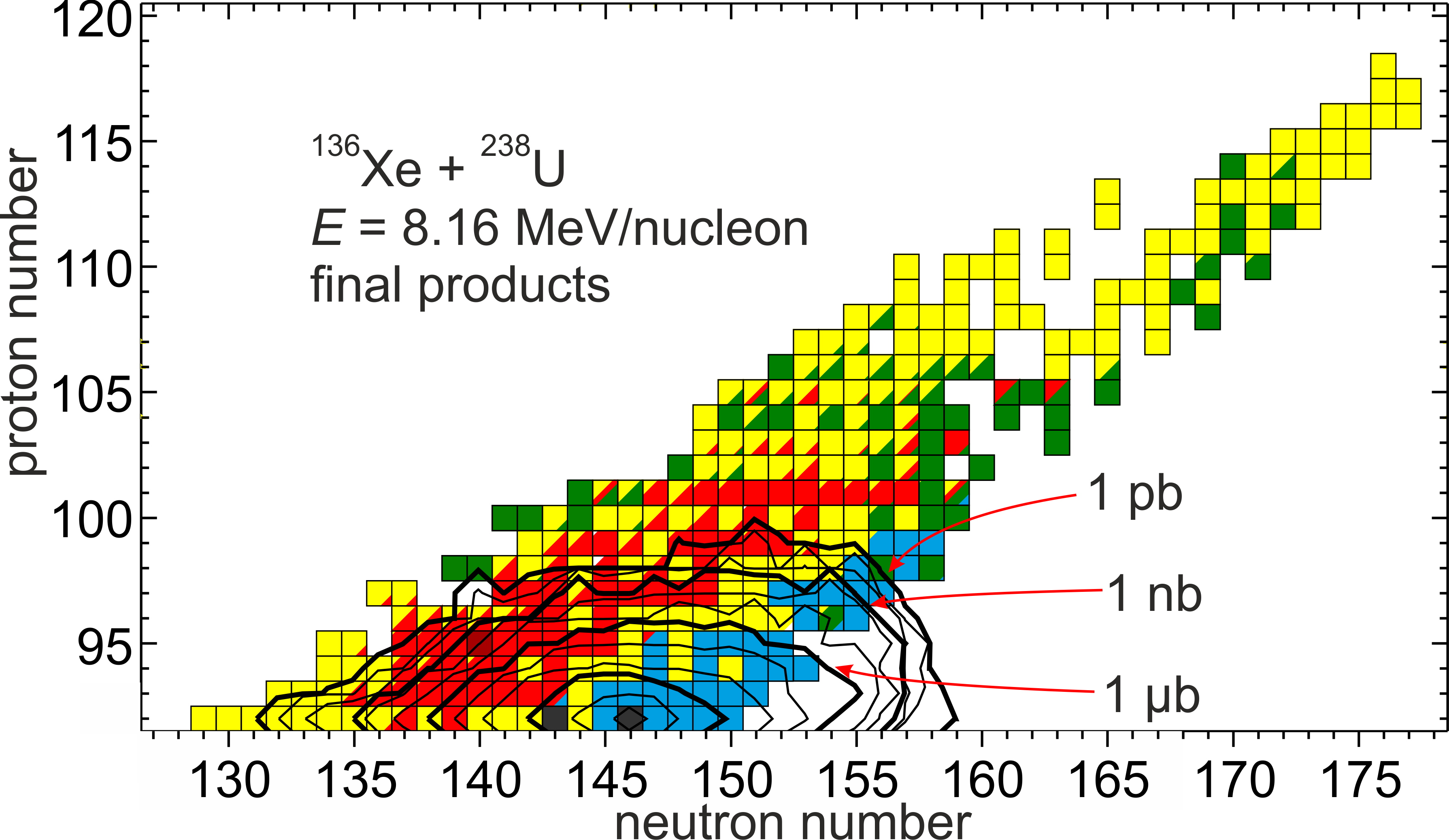 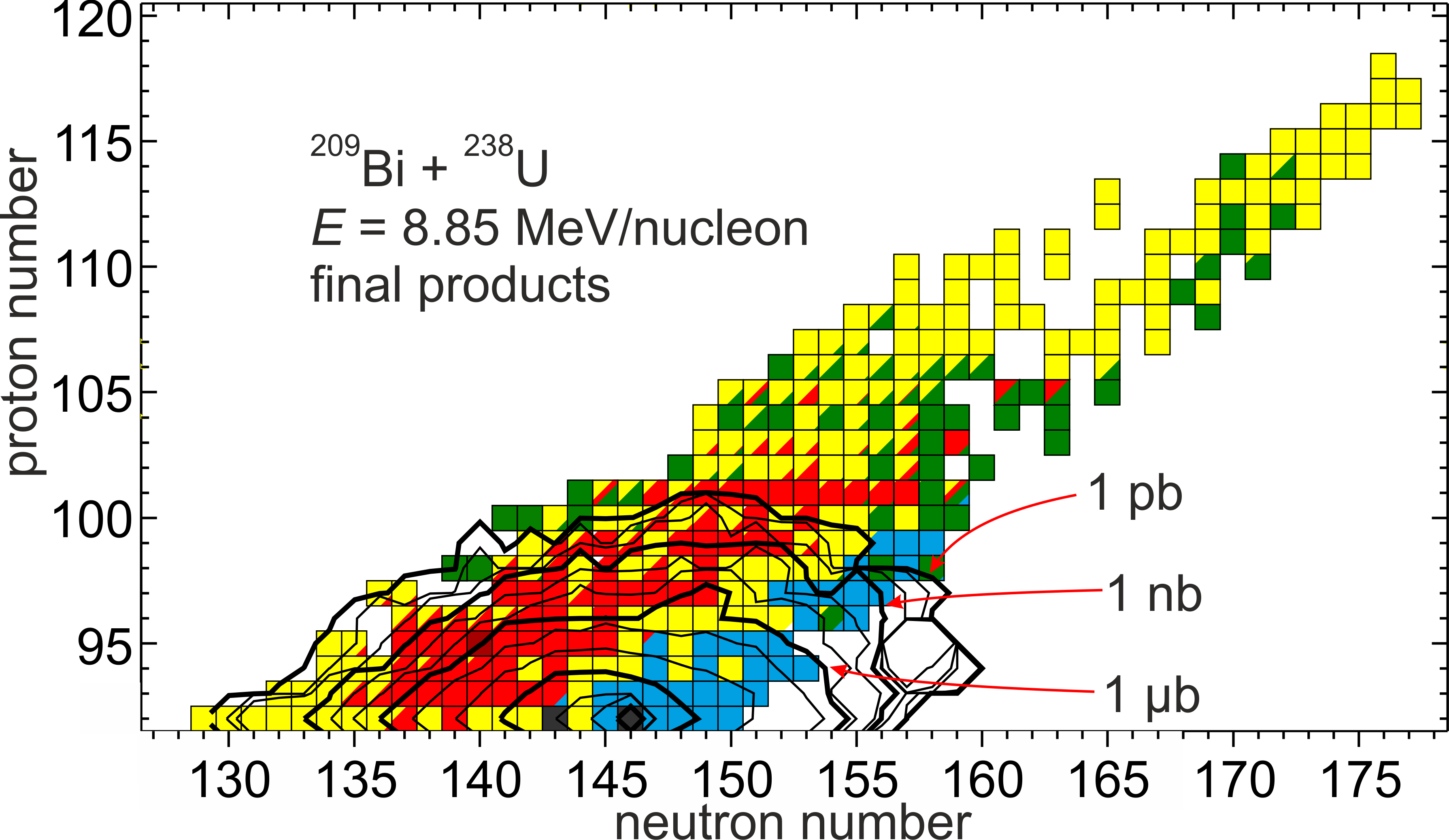 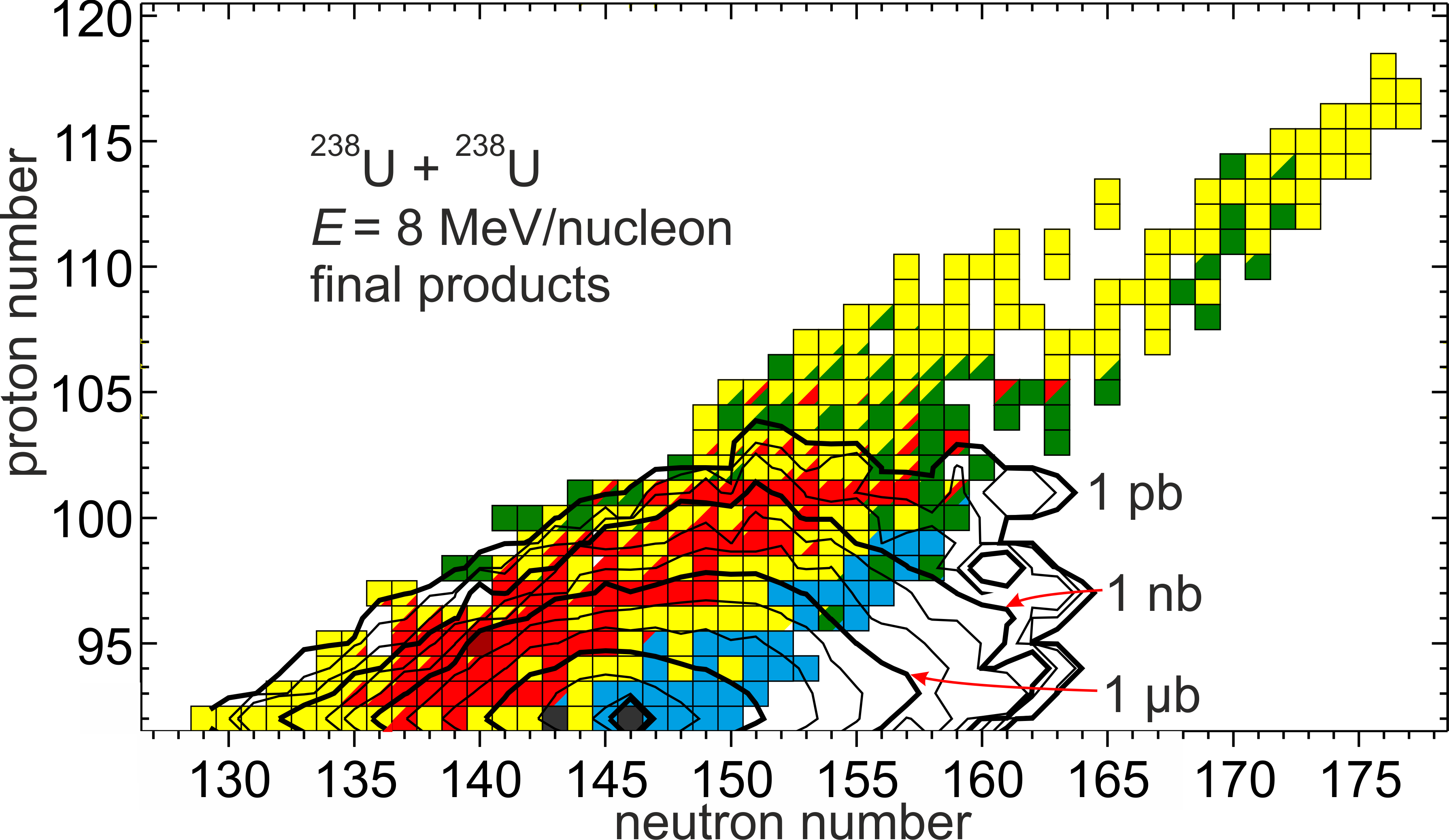 136Xe + 238U 
E = 8.16 MeV/u

209Bi + 238U
E = 8.85 MeV/u

238U + 238U
E = 8 MeV/u
Distribution of final transuranium products becomes wider in reaction with a heavier projectile
Conclusions
Production cross sections of transuranic elements in the 238U + 238U reaction 
continue to decrease exponentially with increasing their atomic number 
in the area of transfermium nuclides; 

Energy near Coulomb barrier provides highest production cross sections of 
transuranic products in the 238U + 238U reaction;

238U projectile provides higher cross sections of transuranic nuclei than 
the 136Xe and 209Bi ones at comparable energies in MeV/nucleon;